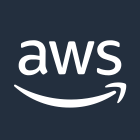 AWS Cloud
Availability Zone
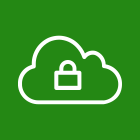 VPC
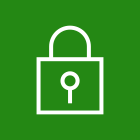 Public subnet
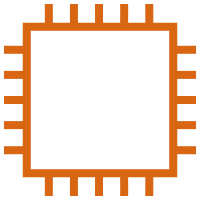 Development-tools instance